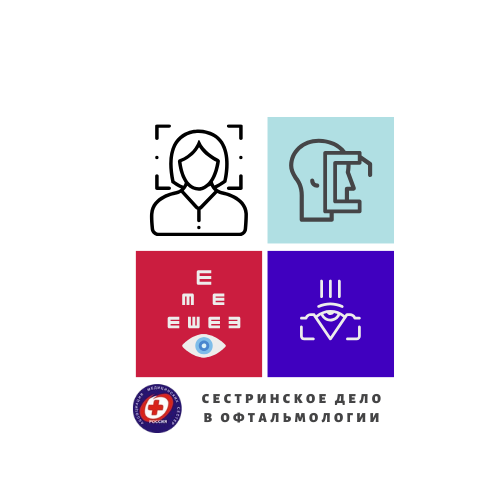 «Сестринское дело в офтальмологии»
Специализированная секция РАМС
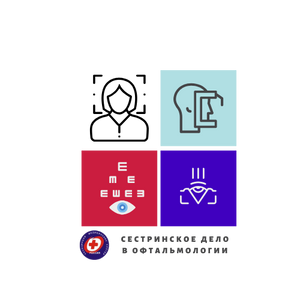 "Сестринское дело в офтальмологии"
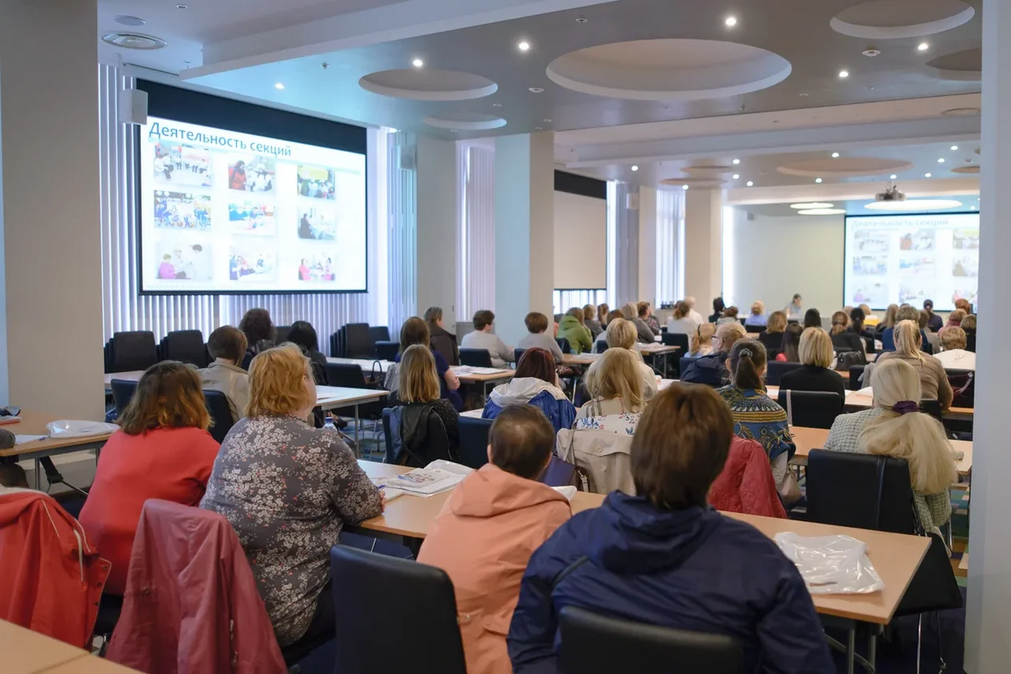 Специализированная секция РАМС
Дата создания: 2020 год
На сегодняшний день мы активно проводим конференции, обучающие семинары и образовательные циклы повышения квалификации для медицинских сестер. 

База сообщества включает более 400 участников со всей страны.

Более подробная информация:
https://medsestre.ru/rams-sections/sekcija-sestrinskoe-delo-v-oftalmologii/
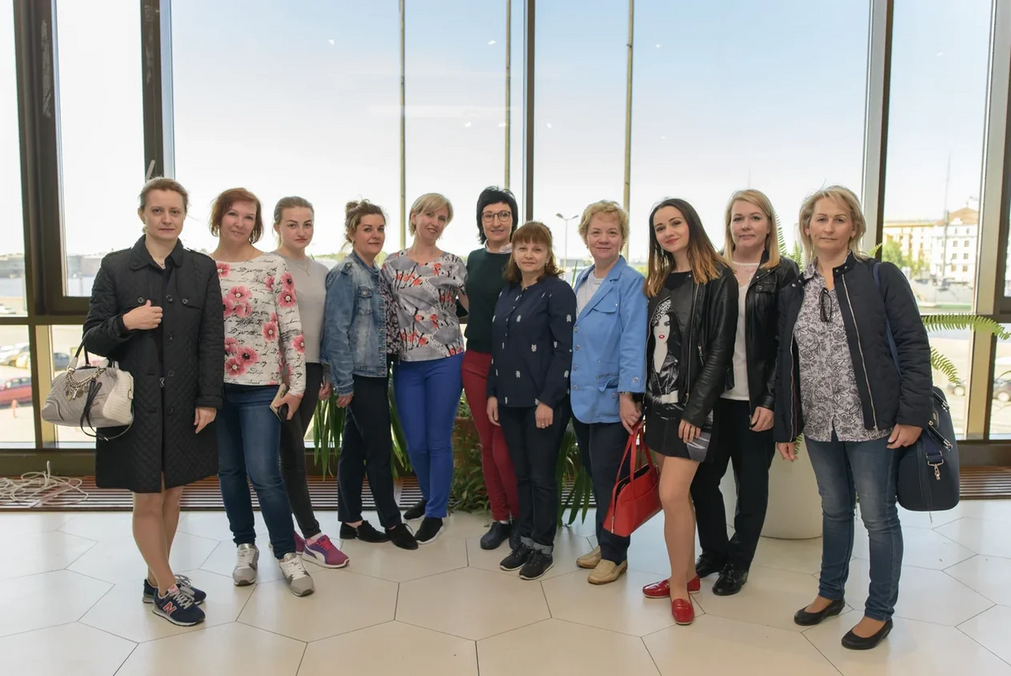 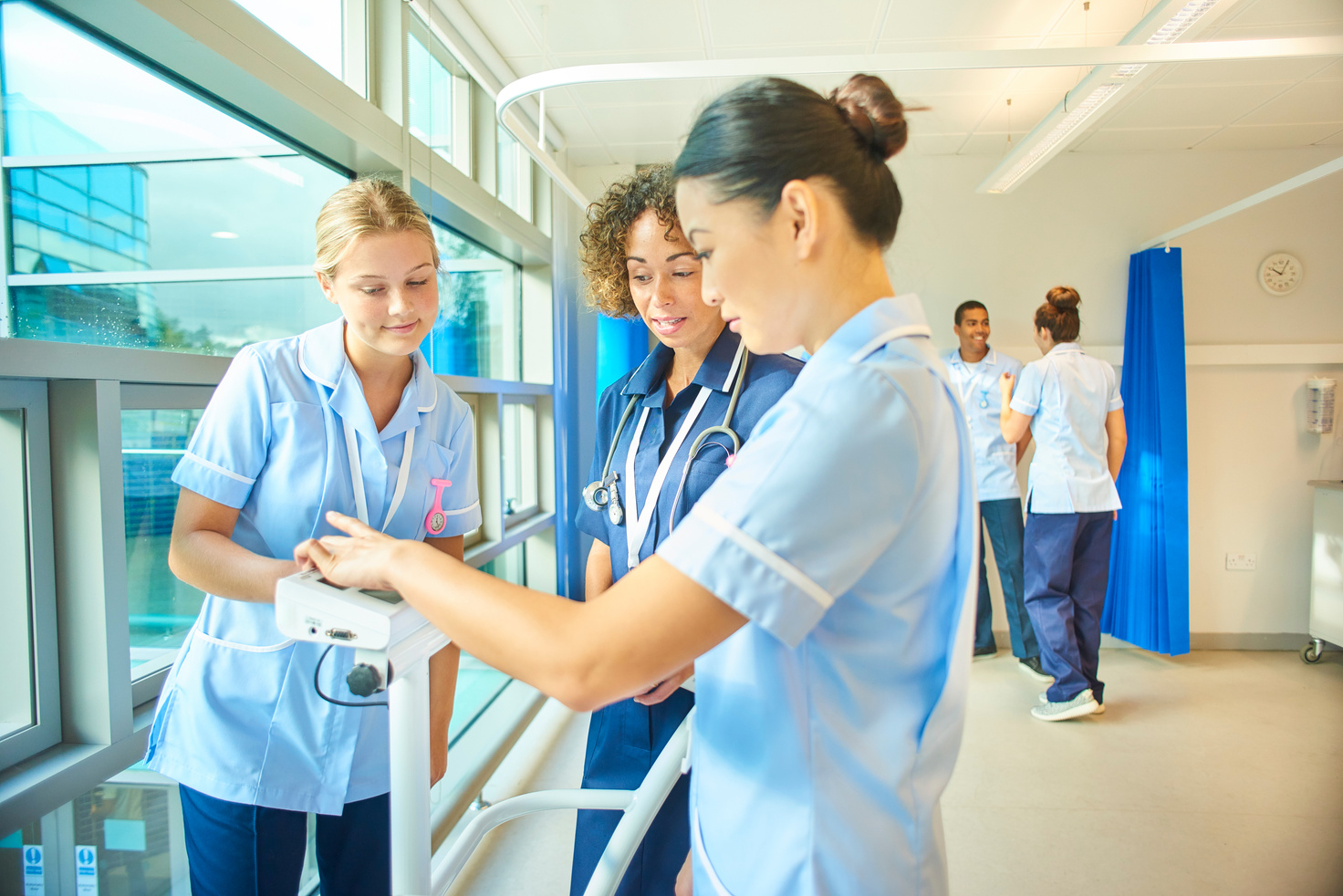 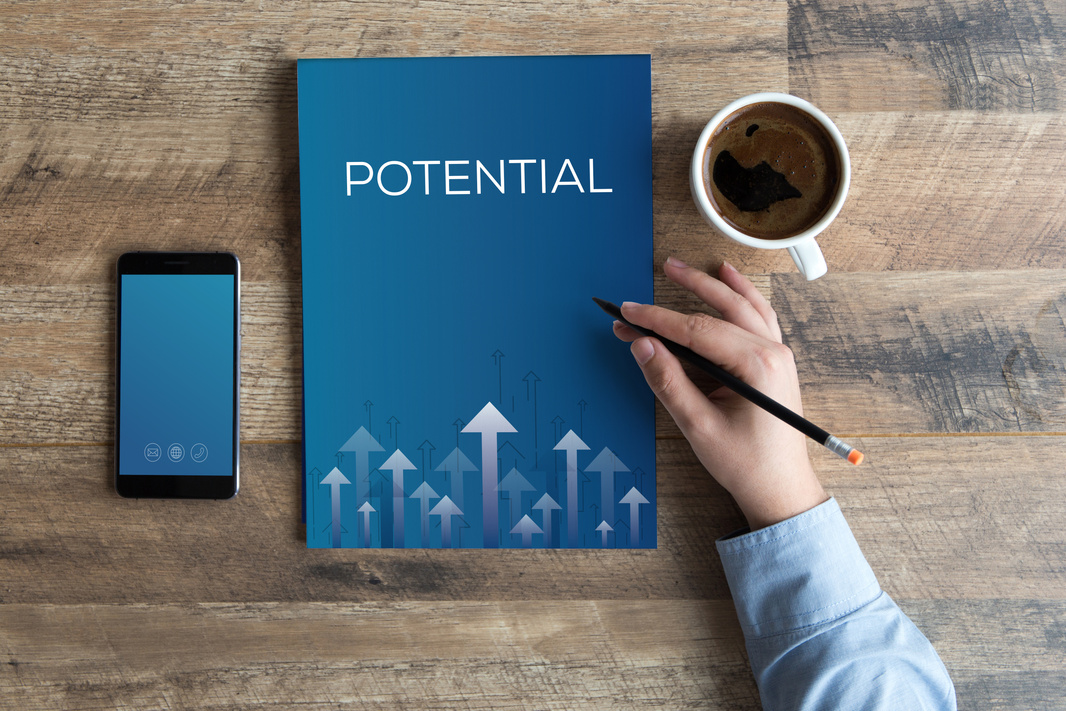 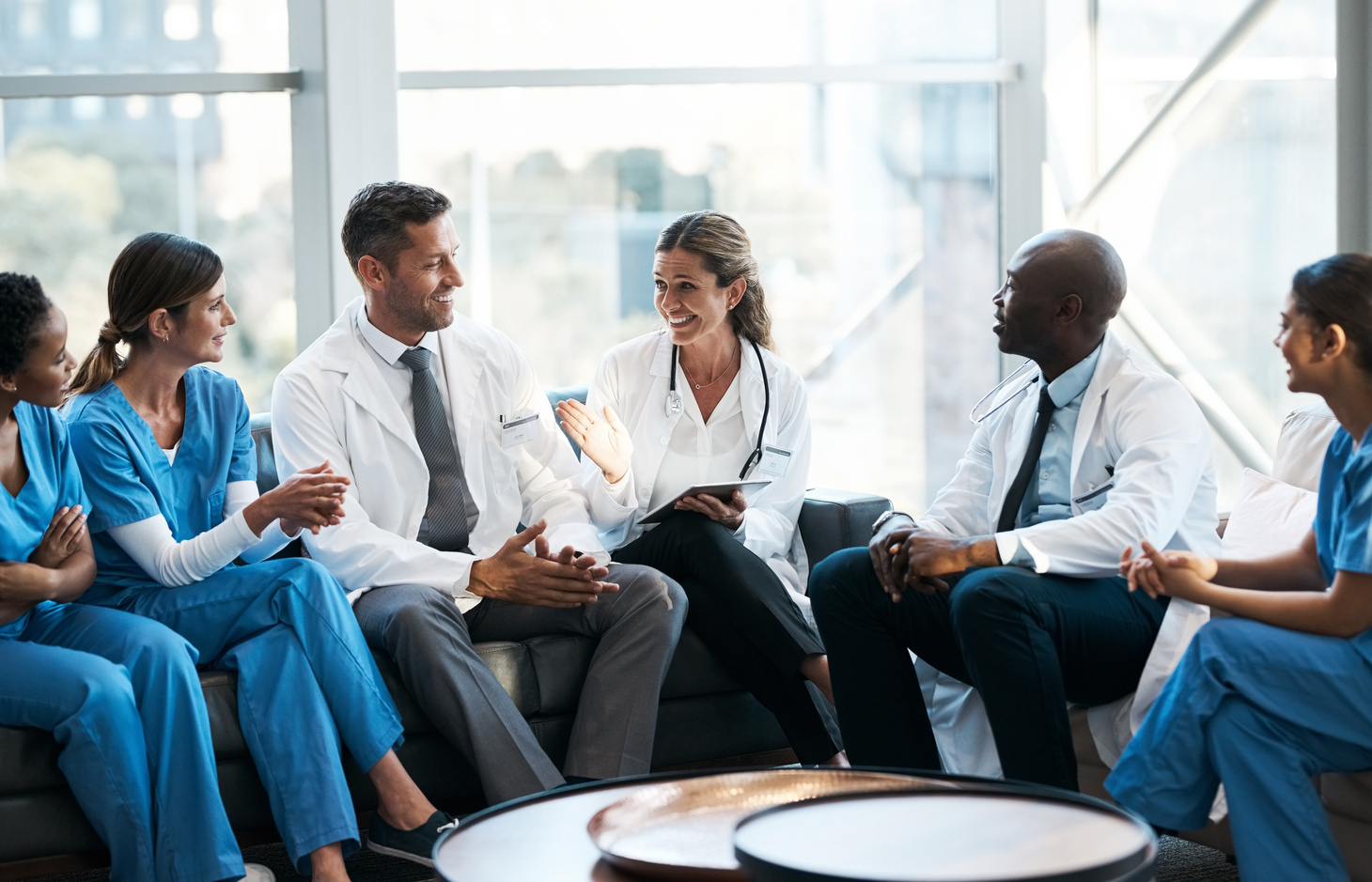 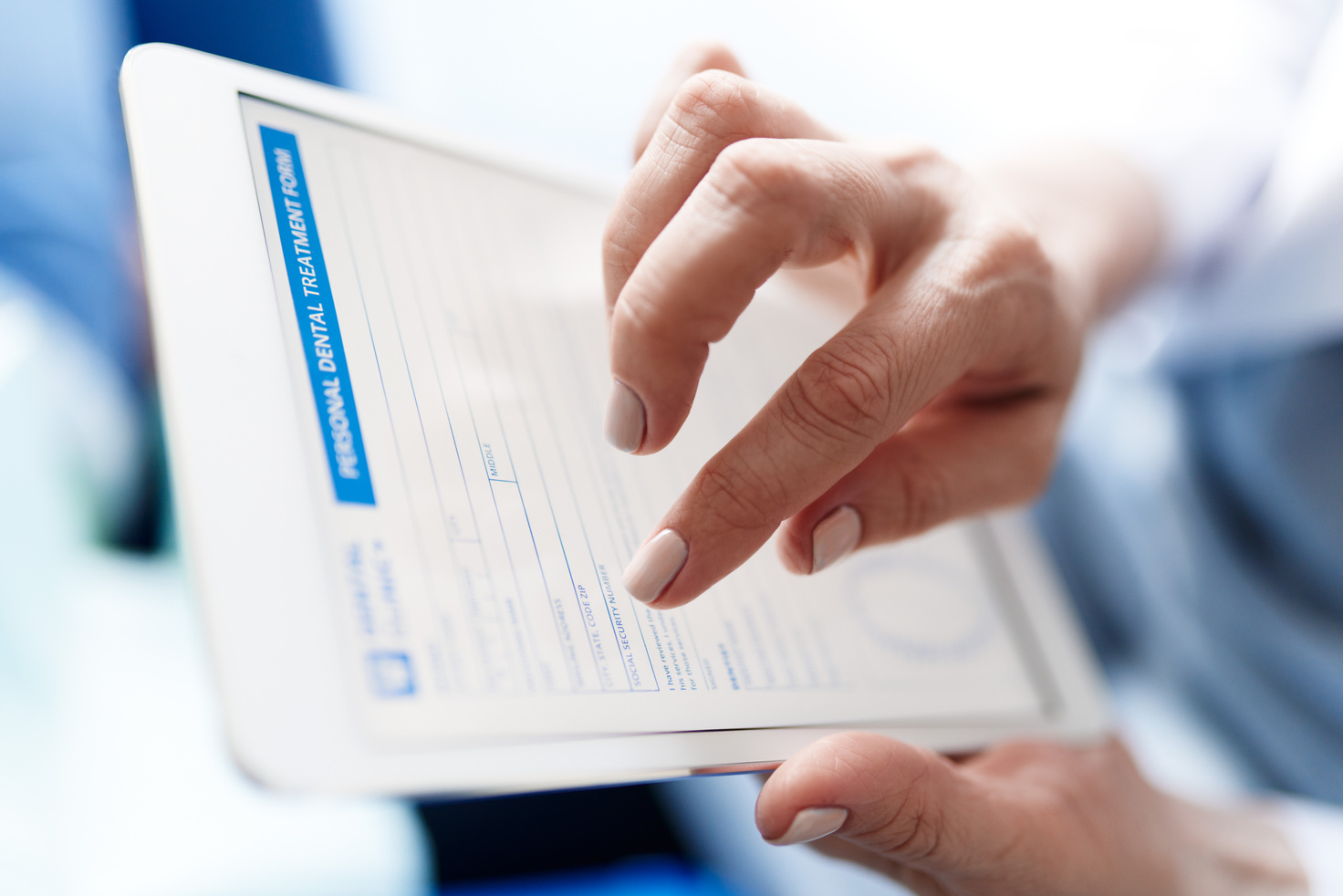 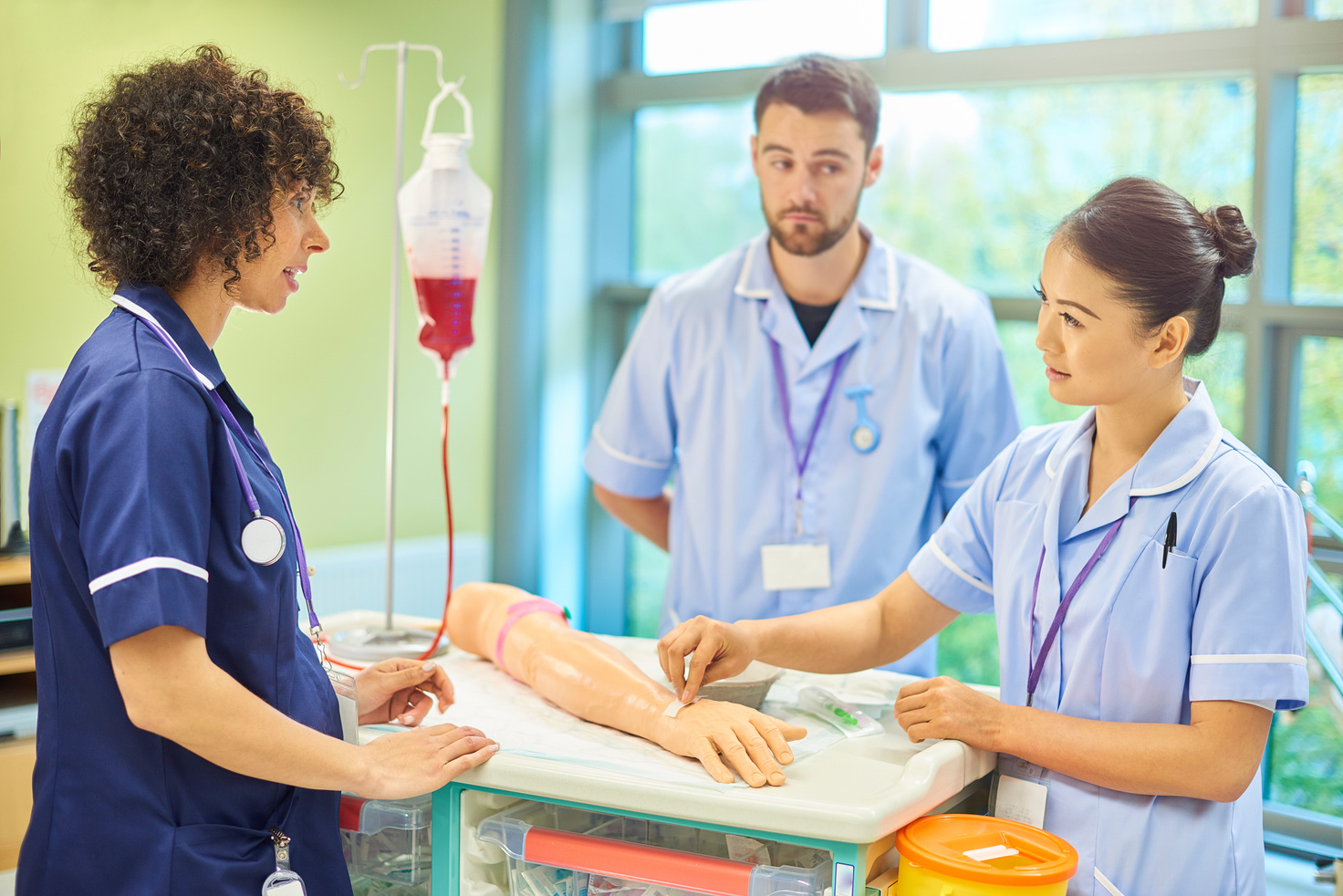 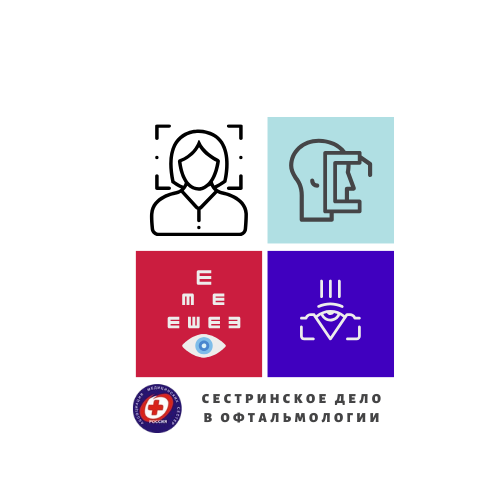 Основные задачи специализированной секции
ВОЗМОЖНОСТЬДЕЛИТЬСЯ РЕСУРСАМИ
РАЗВИТИЕ ПОТЕНЦИАЛА МЕДИЦИНСКИХ СЕСТЕР
ВНЕДРЕНИЕ НОВЫХ ПРАКТИК
МЕЖДУНАРОДНОЕ ВЗАИМОДЕЙТСВИЕ
РАЗРАБОТКА ПРОГРАММ ОБУЧЕНИЯ
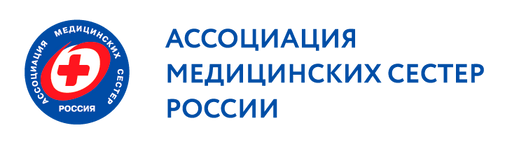 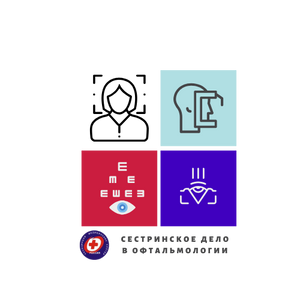 Обучающие мероприятия для медицинских сестер
НАУЧНЫЕ МЕРОПРИЯТИЯ
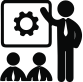 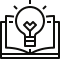 ОБРАЗОВАТЕЛЬНЫЕ ПРОГРАММЫ
Циклы повышения квалификации, созданные при поддержке членов секции и аккредитованные на Портале НМО
Научно-практические конференции

Обучающие вебинары
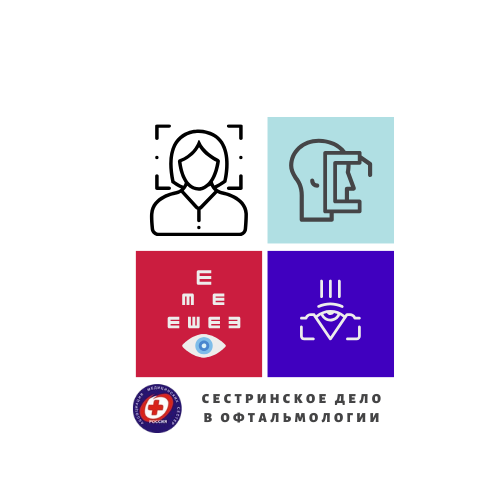 Научные мероприятия 2021 г.
Научно-практические конференция:

 III Научно-практическая конференция «Современные вопросы офтальмологии в практике медицинской сестры. Новые возможности и технологии»
29 мая 2021, 240 участников


Обучающие вебинары: 
«Профилактика близорукости», 6 марта 2021 года, 260 участников

«Неотложные состояния в офтальмологии», 20 сентября, 2021 года, 200 участников
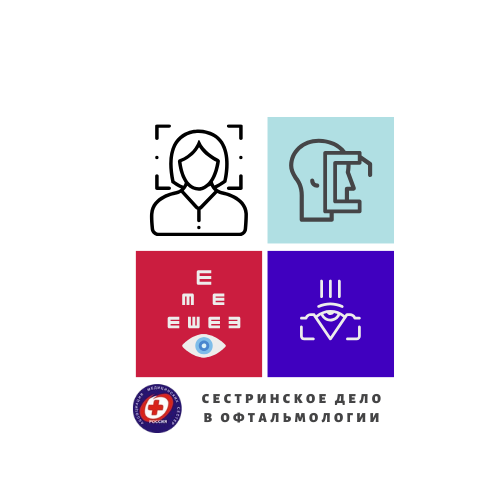 Вестник Ассоциации медицинских сестер России
Опубликовано более 10 статей за период 2019 – 2021 гг.
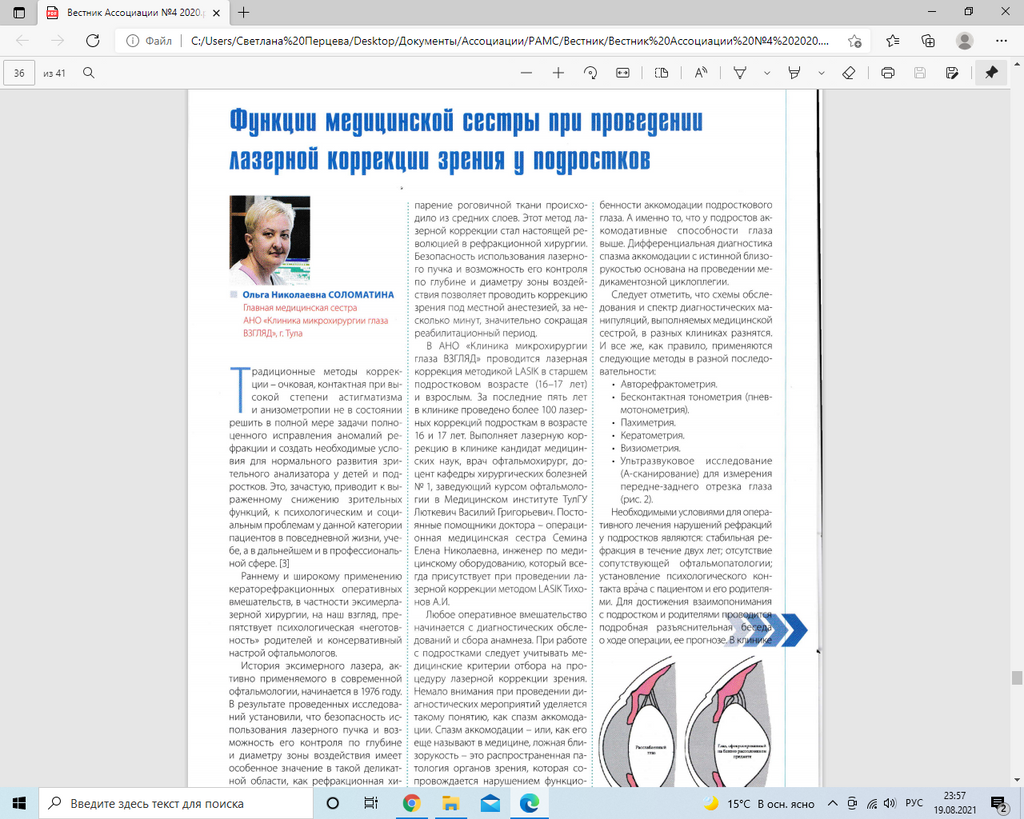 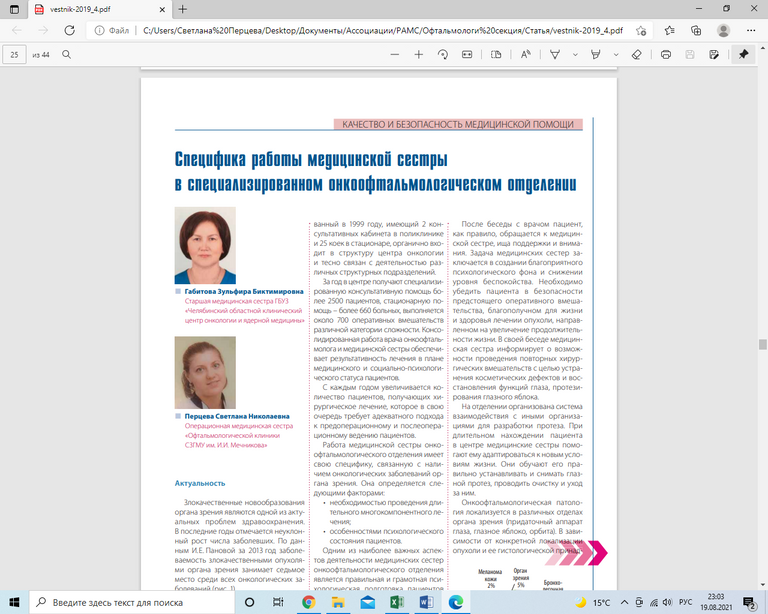 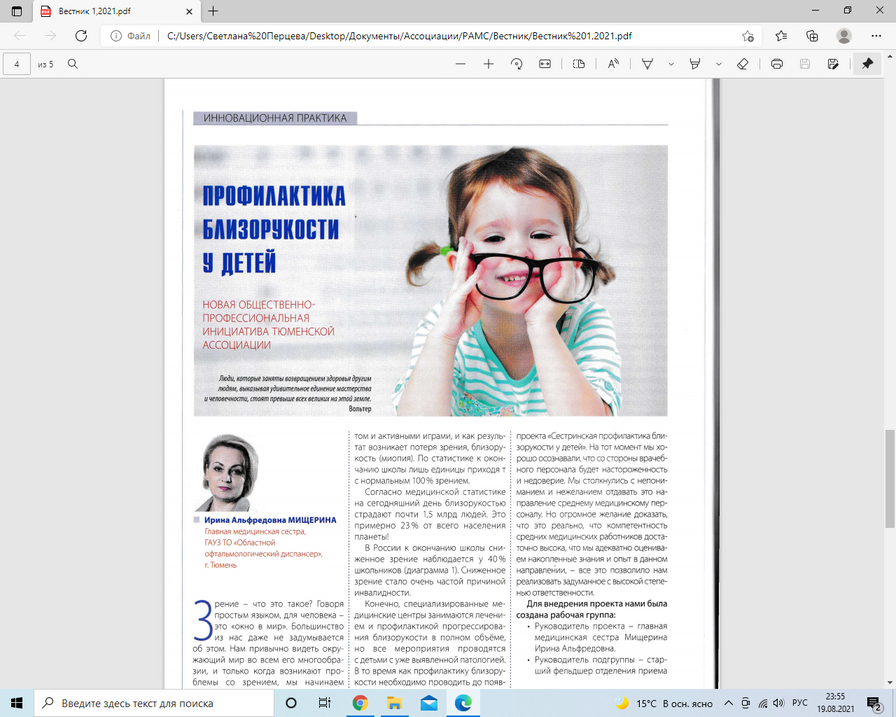 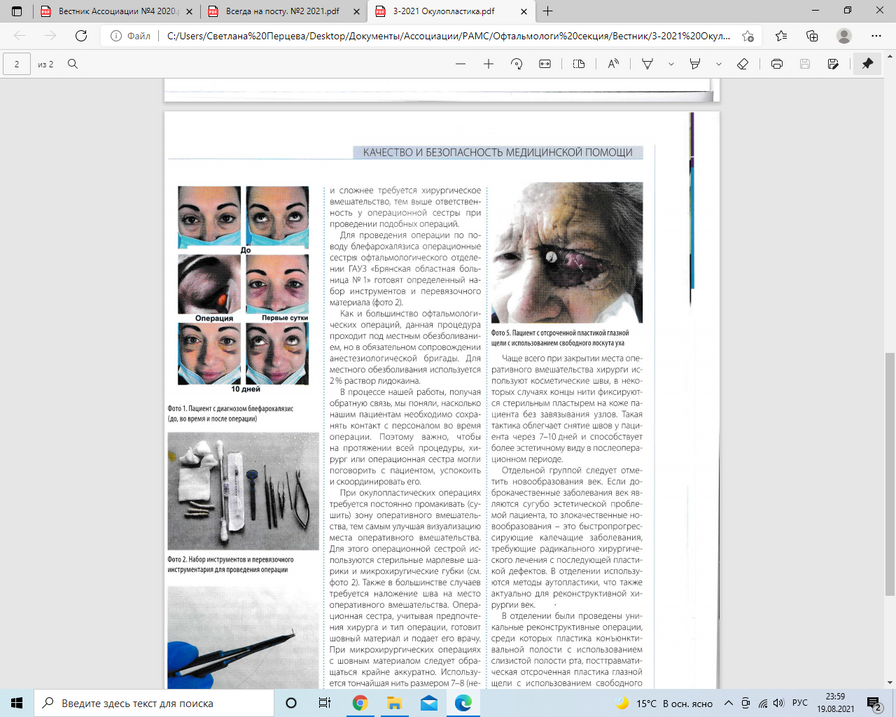 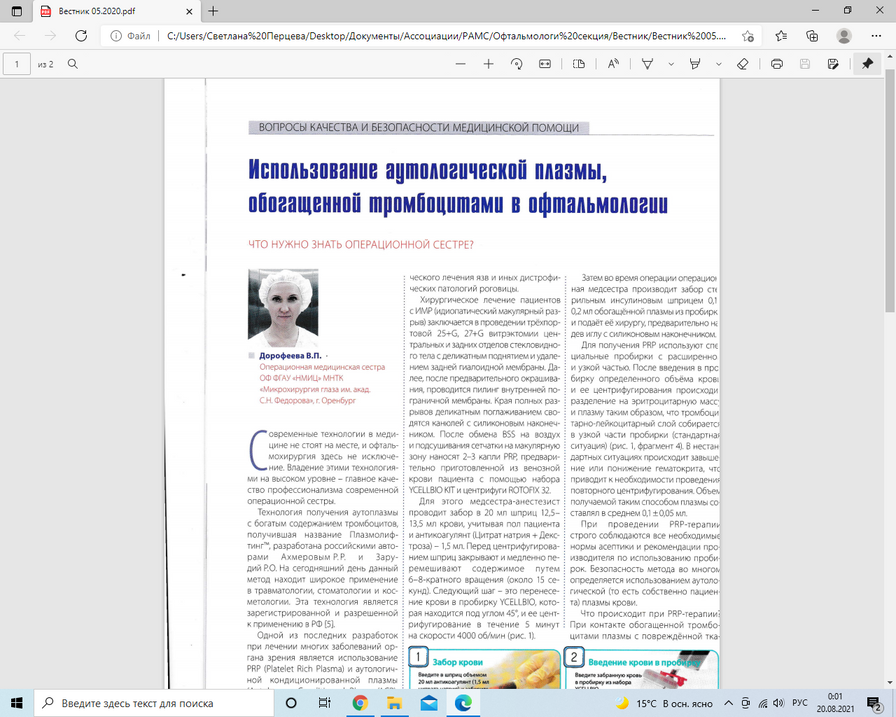 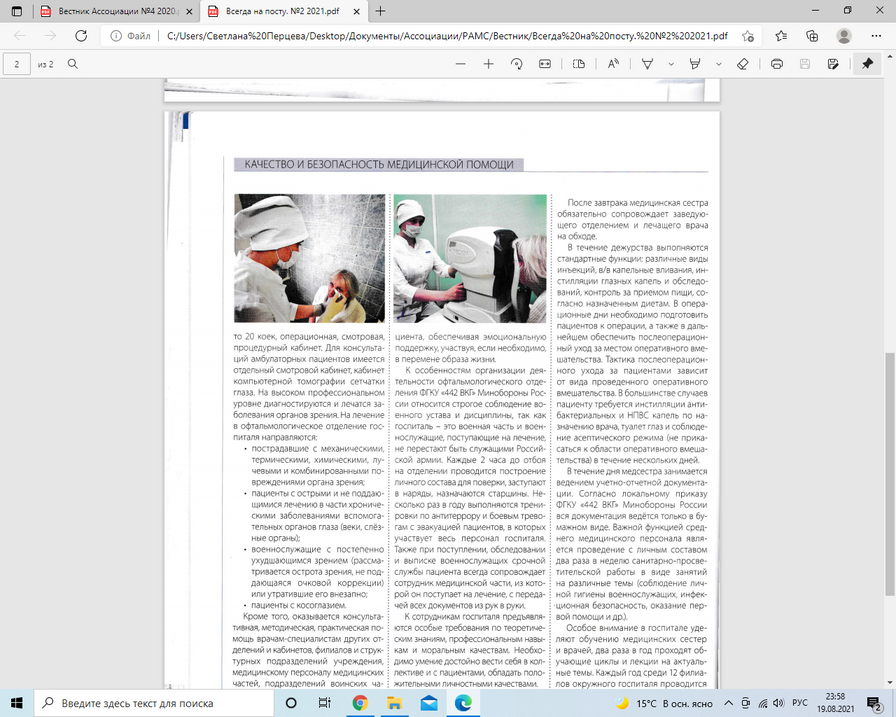 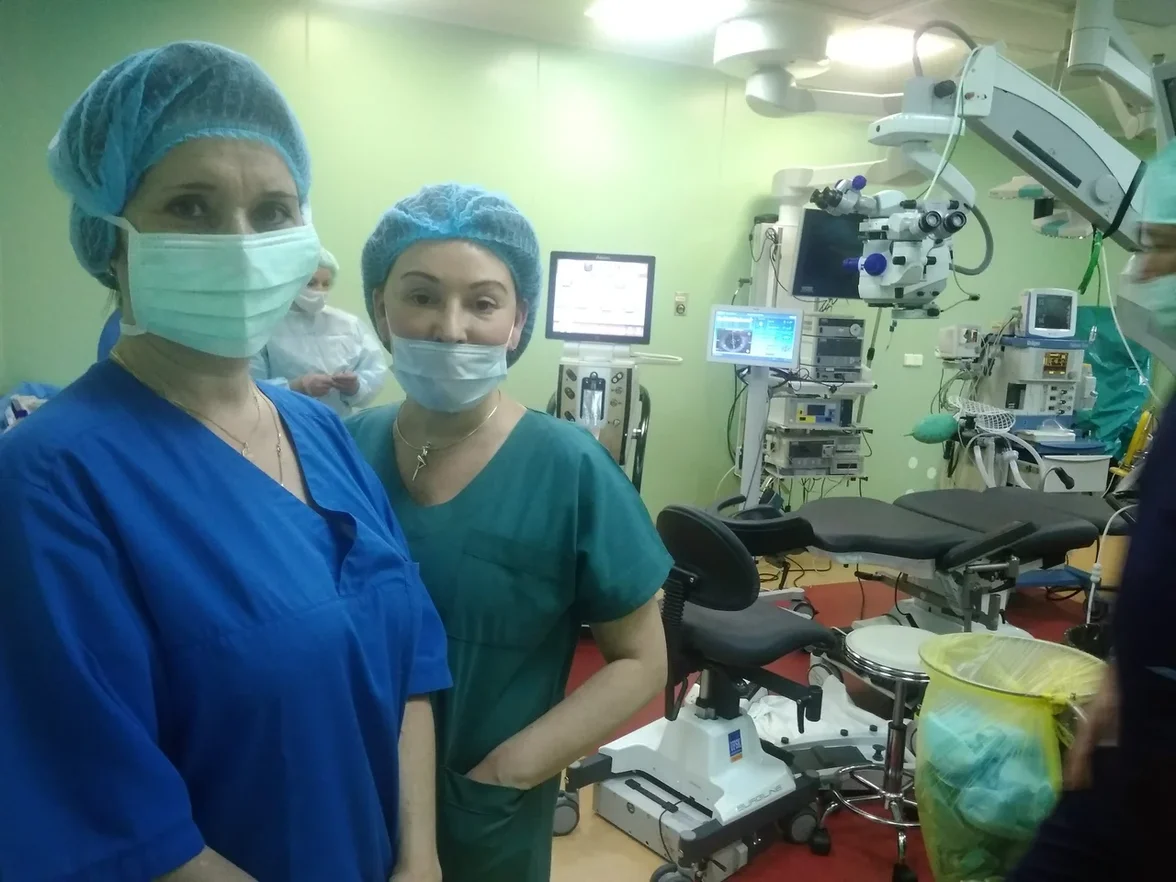 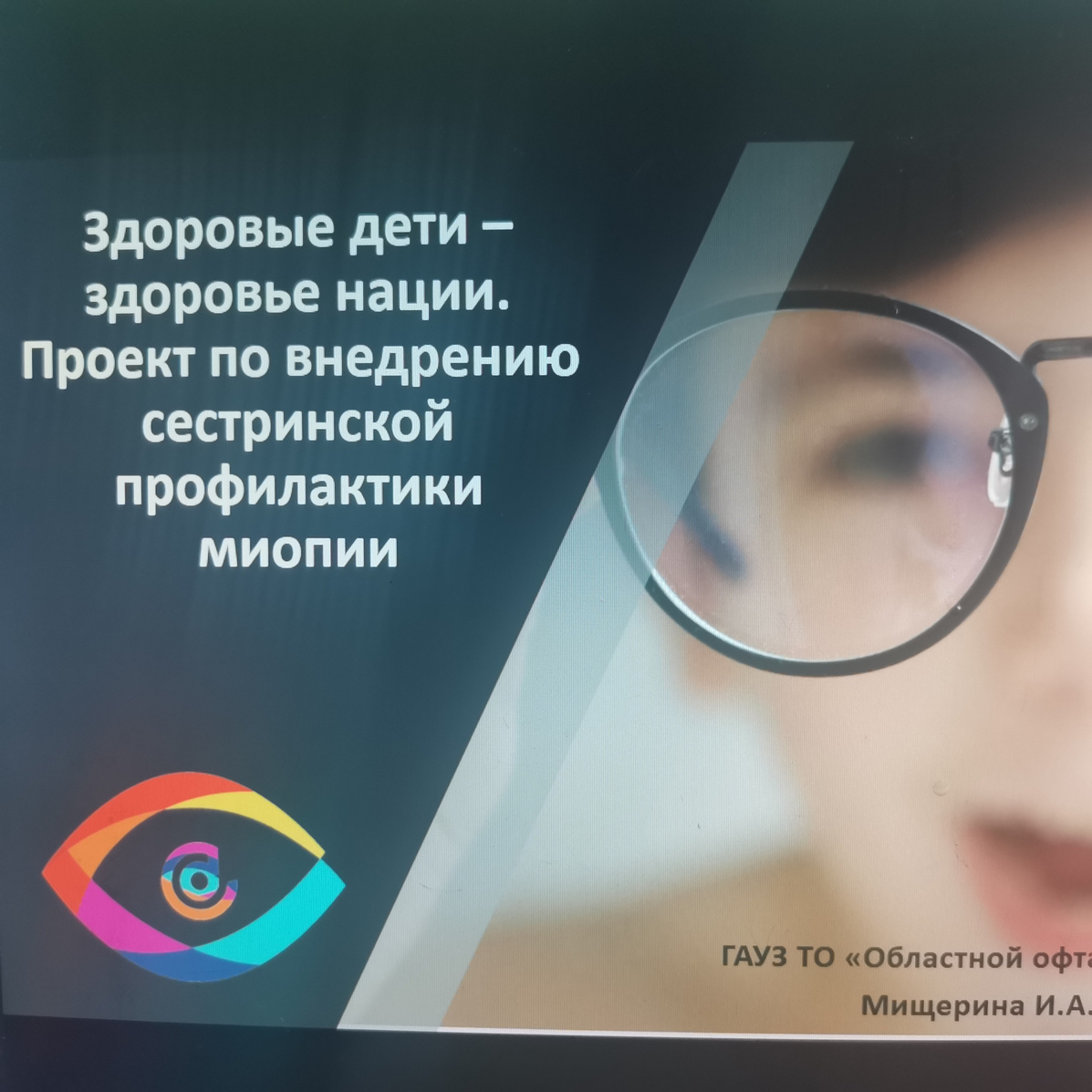 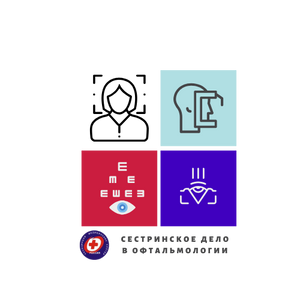 Развитие потенцила медицинских сестер
Информационная и методическая поддержка медицинских сестер
Предоставление скидок на образовательные мероприятия, циклы и медицинскую литературу для членов РАМС
Поддержка выпускников медицинских колледжей
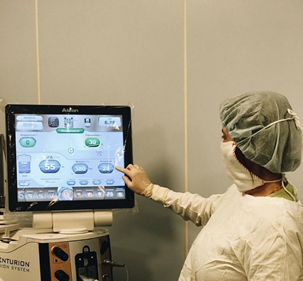 СПАСИБО 
ЗА ВНИМАНИЕ
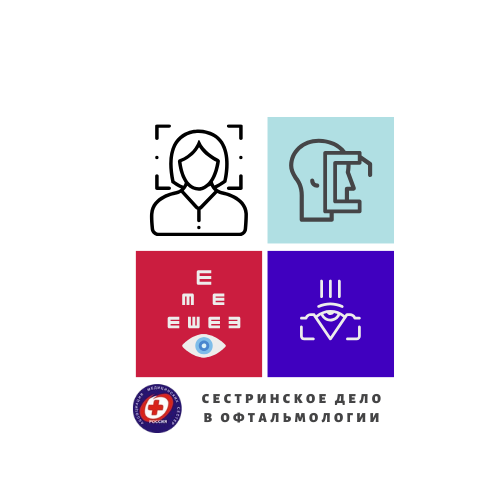 Перцева Светлана Николаевна, руководитель специализированной секции РАМС
 «Сестринское дело в офтальмологии»
stmilano@yandex.ru